Increasing Student Motivation:  Strategies That Work
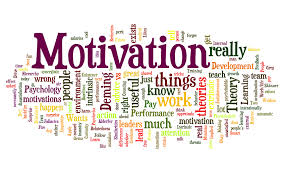 Saundra Yancy McGuire, Ph.D.
Retired Asst. Vice Chancellor & Prof of Chemistry
Director Emerita, Center for Academic Success
Louisiana State University
Motivation
“Motivation refers to the personal investment an individual has in reaching 
a desired state or outcome.
				(Ambrose et. al, 68)
“In the academy, the term ‘motivating’ means stimulating interest in a subject and, therefore, the desire to learn it.” 
(Nilson, 57)
Why Is It Often Difficult to Motivate Students?
Characteristics of many students:
Working more hours
More diagnosed ADHD
Interested in obtaining credentials
Feel entitled to an A or B if they consistently attend 
Few time management skills
Few learning skills
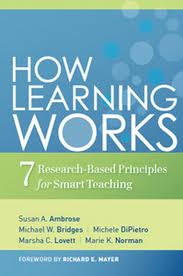 Ambrose, S.A., Bridges, M.W., DiPietro, M., Lovett, M.C., Norman, M.K. (2010) How Learning Works:  Seven Research-Based Principles for Smart Teaching. San Francisco, CA: Jossey Bass.
Principles
Students’ motivation generates, directs, and sustains what they do to learn

Concepts important to understanding motivation:  subjective value of a goal and the expectation for successful attainment of the goal
Ambrose et al., 69
Three Important Levers that Influence Motivation
Value – the importance of a goal (attainment, intrinsic, instrumental)
Supportive Nature of the Environment – the instructor is approachable, support is available from peers and others
Efficacy Expectancies – the belief that one is capable of identifying, organizing, initiating, and executing a course of action that will bring about a desired outcome
Ambrose et al., 80
Learned Helplessness*
Based on prior experience, the feeling that no amount of effort will bring success

	Destroys motivation to attempt a task
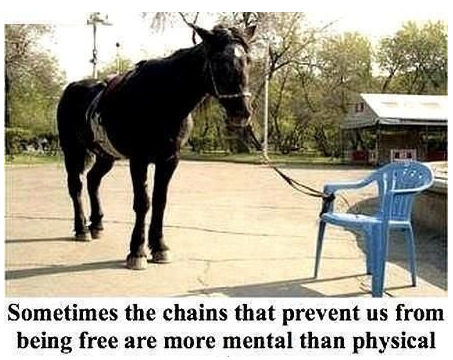 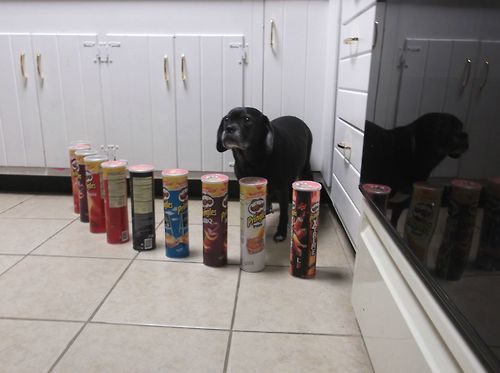 *Martin Seligman and Steven F. Maier
Solving Anagramshttp://www.youtube.com/watch?v=MTqBP-x3yR0
Remediation of Learned Helplessness Requires That We:
Understand the causes


Help students understand the distorted beliefs and misperceptions that are causing their current deficits
       

Provide students the tools to change their behavior and refute their distorted beliefs
The Cure for Learned Helplessness
Understanding your “explanatory style”
     	To what do you attribute failure or success?

Changing the negative, self-destructive things 	you say to yourself when you fail

Making the new statements a permanent part 	of your explanatory style

Recognizing that perception of ability has the 	most influence on the amount of effort you 	will expend on a task!
Ways to Create A Supportive Environment
Introduce engaging, fun activity if possible. 
Provide clear grading schemas and rubrics if possible
Show the instructor’s human side – hobbies, past academic struggles, etc
Emphasize the importance of effort, rather than prior experiences, in performance
Demonstrate confidence that every student can succeed!
Raffini, James P.  (1995) 150 Ways to Improve Intrinsic Motivation in the Classroom.  New York, NY:  Allyn and Bacon.
Five Bases of Intrinsic Motivation
Autonomy (Control One’s Own Destiny)
Competence (Do Things that Help One Feel Successful)
Belonging (To Feel Part of a Group Effort)
Self-Esteem (To Feel Good About Who They Are)
Involvement and Enjoyment (To Find Pleasure in What They Do)
James Raffini, Allyn and Bacon, 1995
Strategies for Enhancing Student Autonomy
Student Choice in Research Papers,    	Groups, Projects, Discussion Topics

  Goal Setting Activity
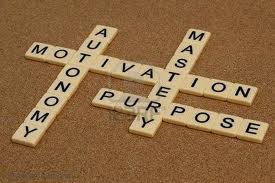 Clearly articulate expectations 
Provide Early Success Opportunities
Discuss the way many students explain success and failure – attribution theory
    (e.g. success attributed to luck or ability, rather 	than effort; failure attributed to lack of ability 	or factors beyond their control, rather than 	lack of effort)
Strategies for Enhancing Competence
Provide Targeted Feedback and Rubrics
Describe Effective Learning Strategies
   - Introduce Metacognition
          and Bloom’s Taxonomy
	- Implement Cooperative Learning
	- Games (e.g. Jeopardy, Millionaire)
More Strategies for Enhancing Competence
Metacognition
The ability to:
think about one’s own thinking
monitor, plan, and control one’s mental processing (e.g. “Am I understanding this material, or just memorizing it?”)
accurately judge one’s level of learning
Flavell, J. H. (1976). Metacognitive aspects of problem solving. In L. B. Resnick (Ed.), The nature of intelligence (pp.231-236). Hillsdale, NJ: Erlbaum
This pyramid depicts the different levels of thinking we use when learning.  Notice how  each level builds on the foundation that precedes it.  It is required that we learn the lower levels before we can effectively use the skills above.
Bloom’s Taxonomy
Creating
Putting elements together to form a coherent or functional whole; reorganizing elements into a new pattern or structure through generating,
planning, or producing.
Evaluating
Making judgments based on criteria and standards through checking and critiquing.
Breaking material into constituent parts, determining how the parts relate to one another and to an overall structure .
Analyzing
Carrying out or using a procedure through executing, or implementing.
Applying
Constructing meaning from oral, written, and graphic messages through interpreting, exemplifying, classifying, summarizing, inferring, comparing, and explaining.
Understanding
Retrieving, recognizing, and recalling relevant knowledge from
long-term memory.
Remembering
http://www.odu.edu/educ/llschult/blooms_taxonomy.htm
The Study Cycle
4Reflect
Preview
Preview before class – Skim the chapter, note headings and boldface words, review summaries and chapter objectives, and come up with questions you’d  like the lecture to answer for you.
Attend
Attend class – GO TO CLASS! Answer and ask questions and take meaningful notes.
Review
Review after class – As soon after class as possible, read notes, fill in gaps and note any questions.
Study
Study – Repetition is the key.  Ask questions such as ‘why’, ‘how’, and ‘what if’.
Intense Study Sessions* - 3-5 short study sessions per day
Weekend Review – Read notes and material from the week to make connections
Assess
Assess your Learning – Periodically perform reality checks
Am I using study methods that are effective?
Do I understand the material enough to teach it to others?
Intense Study Sessions
Center for Academic Success
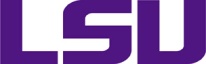 B-31 Coates Hall ▪ 225.578.2872 ▪www.cas.lsu.edu
Sharing Before and After Scores Can Be Very Motivational
Before and After
Robert, freshman chemistry student
     42,  100, 100, 100		A in course
Michael, senior pre-med organic student
	30,  28,  80,  91		B in course
Miriam, freshman calculus student
	37.5, 83, 93 		B in course
Ifeanyi, sophomore thermodynamics student
	67, 54, 68, 95 		B in course
Terrence, junior Bio Engineering student
    GPA 1.67 cum, 3.54 (F 03), 3.8 (S 04)
Meaningful Learning             Rote Learning
Data from Psych Prof at Crescent Tech CC
Received on 1/8/2014
Sample of 9 “at risk” students
“The final exam was comprehensive.  The students were placed in teams and each team was assigned three chapters to review to the class in preparation for the final exam.”
Develop the Right Mindset
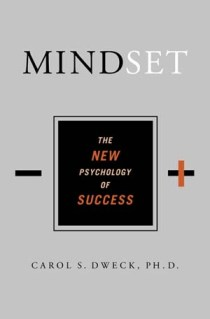 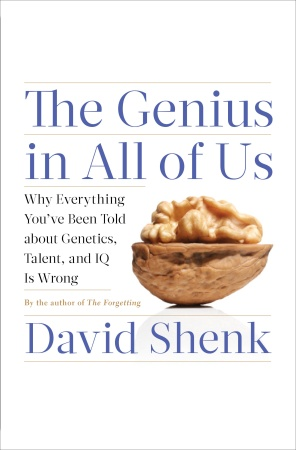 Shenk, David, 2010. The Genius in All of Us: Why Everything You've Been Told About Genetics, Talent, and IQ Is Wrong.  New York:  Doubleday
Dweck, Carol, 2006.  
Mindset: The New Psychology 
of Success.  New York:  
Random House Publishing
Mindset* is Important!
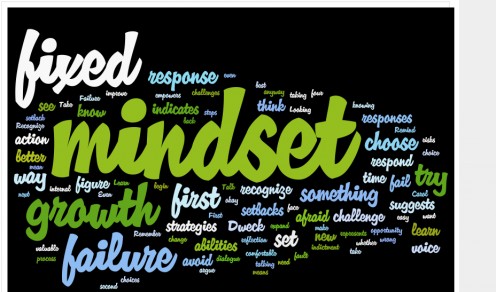 Fixed Intelligence Mindset
	Intelligence is static
	You have a certain amount of it

  Growth Intelligence Mindset
	Intelligence can be developed
	You can grow it with actions
Dweck, Carol (2006) Mindset:  The New Psychology of Success.
New York:  Random House Publishing
Responses to Many Situations are Based on Mindset
Which mindset about intelligence do you think most students have?
Fixed
Growth
Which mindset about student intelligence do you think most faculty have?
Fixed
Growth
Which mindset about student intelligence do you think most STEM faculty have?
Fixed
Growth
Email from a Spring 2011 Chemistry 1201 Student
“…Personally, I am not so good at chemistry and unfortunately, at this point my grade for that class is reflecting exactly that. I am emailing you inquiring about a possibility of you tutoring me.”
													April 6, 2011
------------------------------------------------------------------------------------------------------------------------------------
	“I made a 68, 50, (50), 87, 87, and a 97 on my final. I ended up earning a 90 (A) in the course, but I started with a 60 (D). I think what I did different was make sidenotes in each chapter and as I progressed onto the next chapter I was able to refer to these notes. I would say that in chemistry everything builds from the previous topic.
													May 13, 2011
												Semester GPA:  3.8
Strategies for Enhancing Belonging and Relatedness
Create a community of scholars in the classroom where students are accountable to each other
	e.g. Team based learning
Provide authentic, real world tasks
	e.g. Service-learning, problem based 		learning,
Strategies for Enhancing Self-Esteem
Have students share answers to:
	What is one thing do you do very well?  	How did you learn to do it well?
	How can you relate this to academic 	success?
Identify an appropriate level of challenge
Provide Early Success Opportunities
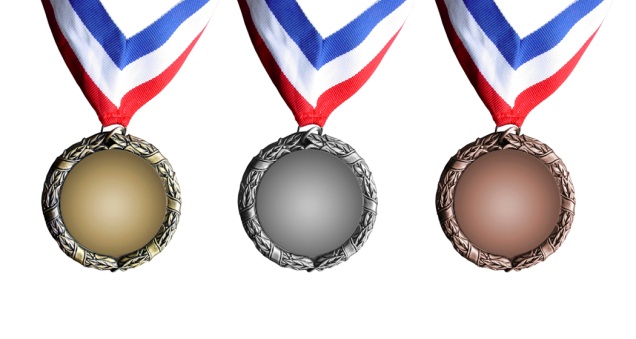 Strategies for Enhancing Involvement and Enjoyment
Introduce Engaging and Fun Activities 
Connect to Students’ Interests
Switch Days (Student becomes teacher; teacher becomes student)
Reduce Student Anxiety 
Use Strategies from Skip Downing at www.oncourseworkshop.com
Teacher’s Role in Student MotivationEric Hobson, Albany College of Pharmacy
Positive Motivation
Teacher’s attitudes  27%
Course structure      22%
Intrinsic		  20%
Course content        17%
Performance meas.  10%
Financial	             1%
Parents/Others	   1%
Negative Motivation
Teacher’s attitudes    32%
Course structure	   26%
Learning environ.     13%
Course content          11%
Intrinsic		   10%
Parents/Others            1%
Financial		    0.3%
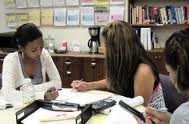 Faculty can significantly increase student motivation by…
Teaching students they can make themselves smarter by spending time on the material
Introducing a metacognitive get-acquainted activity on the first day of class 
Testing early and often, providing early opportunities for success
Conduct a class session on the importance of metacognition after the first exams are returned
Express our confidence that every student can succeed
Reflection Activity
Pick an activity or assignment from your class or your interaction with students.  Using the ideas on the previous slides, describe how you could enhance that activity or assignment to increase student motivation.

Share this activity with the group
References
Ambrose, S.A., Bridges, M.W., DiPietro, M., Lovett, M.C., Norman, M.K. (2010) How Learning Works:  Seven Research-Based Principles for Smart Teaching. San Francisco, CA: Jossey Bass.
Flavell , J. H., (1979) Metacognition and Cognitive monitoring: A New Area of Cognitive-developmental Inquiry. American Psychologist, 34 (10), (906-911).
Hobson, Eric (2001)  Motivating Students to Learn in Large Classes.  Unpublished manuscript.
Nilson, Linda, (2004)  Teaching at Its Best:  A Research-Based Resource for College Instructors. Bolton, MA:  Anker Publishing Company.
Raffini, James P. (1995) 150 Ways to Improve Intrinsic Motivation.  New York, NY:  Allyn and Bacon.